Food Manufacturing Special Emphasis Program
NAICS 311
Presented by:
[Speaker Notes: Revised: 08/30/2022

The information in this presentation is provided voluntarily by the N.C. Department of Labor, Education Training and Technical Assistance Bureau as a public service and is made available in good faith. This presentation is designed to assist trainers conducting OSHA outreach training for workers.  Since workers are the target audience, this presentation emphasizes hazard identification, avoidance, and control – not standards.  No attempt has been made to treat the topic exhaustively.  It is essential that trainers tailor their presentations to the needs and understanding of their audience.

The information and advice provided on this Site and on Linked Sites is provided solely on the basis that users will be responsible for making their own assessment of the matters discussed herein and are advised to verify all relevant representations, statements, and information.

This presentation is not a substitute for any of the provisions of the Occupational Safety and Health Act of North Carolina or for any standards issued by the N.C. Department of Labor.  Mention of trade names, commercial products, or organizations does not imply endorsement by the N.C. Department of Labor.]
Objectives
At the end of this course, students will understand:

Purpose of a Food Manufacturing Special Emphasis Program (SEP).

What this program means for North Carolina  employers.

Areas of focus when an inspection occurs.
Why a Food Manufacturing SEP?
Employees exposed to production machinery.
 
Production jobs typically require no prior training and education.

Production levels are not sensitive to economic conditions.

Injury/illness rates higher than other sectors.
Food Manufacturing
Industry groups:
NAICS - North American Industry Classification System
Bureau of Labor Statistics (BLS)Non-Fatal Incidence Rates
Total Recordable Case – TRC
Days Away, Restricted or Transferred – DART
Inspection Types
Inspection assignments generated through:
Fatalities 
Accidents 
Complaints and referrals 
General industry schedule criteria
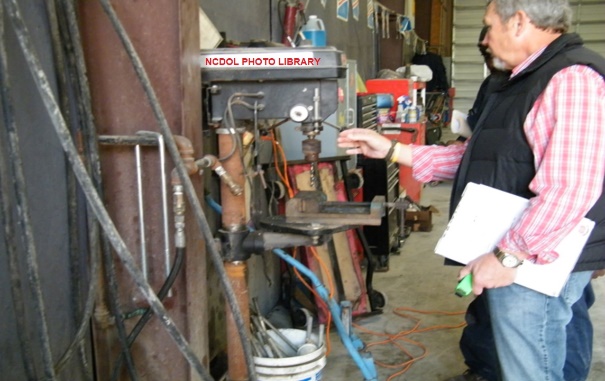 Inspection Priority
Inspections are generated and assigned according to priority.

Imminent Danger > Fatality/Catastrophe > Complaints/Referrals > Follow-up/Monitoring > SEP Programmed


Unprogrammed inspections can be expanded to cover the SEP.
Inspection Scope
OPN 140
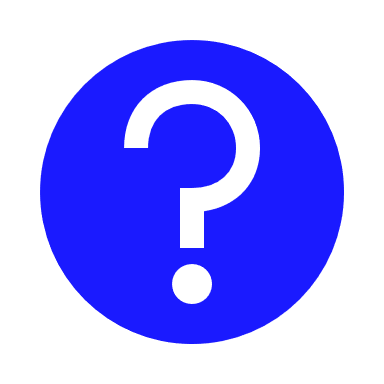 Comprehensive Inspection
Operational Procedure Notice 140 – Food Manufacturing SEP Inspection
Complaint
Focus Areas of SEP Inspection
Process Safety Management (PSM)
OSHA Recordkeeping/Medical Records
Combustible Dust
Confined Spaces
Machine Guarding
Electrical Hazards
Lockout-Tagout (LOTO)
Ergonomics
Hazard Communication
Other Hazards
Focus Areas:
Machine Guarding
Machine Guarding                   1910.212(a)(1)
Guarding provided to protect employees from hazards created by:

Point of operation

Ingoing nip points

Rotating parts

Flying chips and sparks
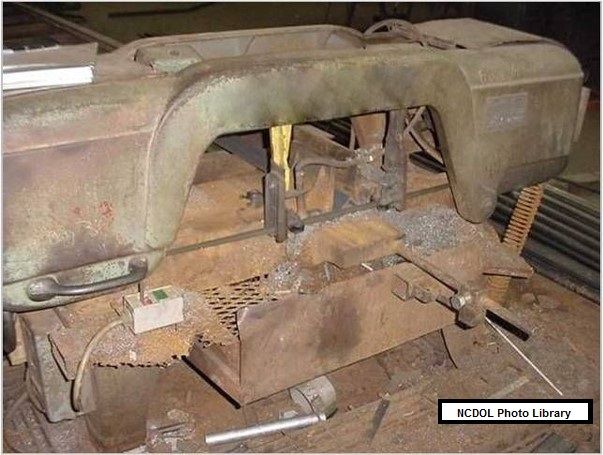 Does this saw comply
 with the requirement?
Work Environment
1910 Subpart O
Work often places employees in close proximity to moving equipment and systems.

Employee's access moving machinery to:

Assist product flow, 
Clear blockages or spills, and 
Carry out cleaning duties.

Machine guarding required at the point of operation
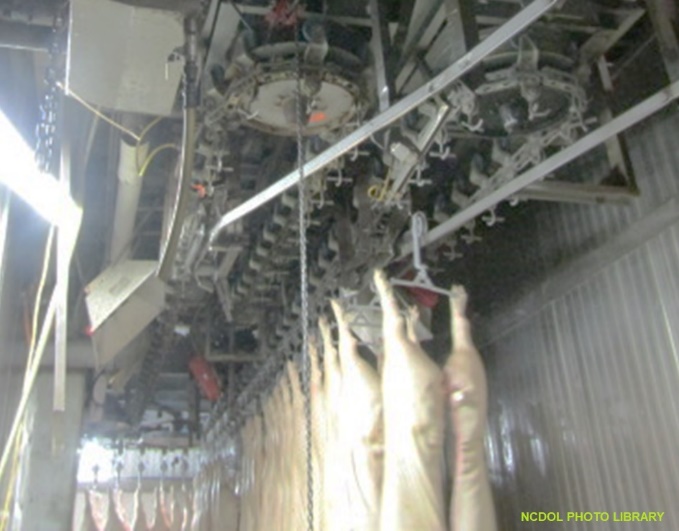 General Requirements 	        1910.212(a)(3)
Machine guarding required at the point of operation.
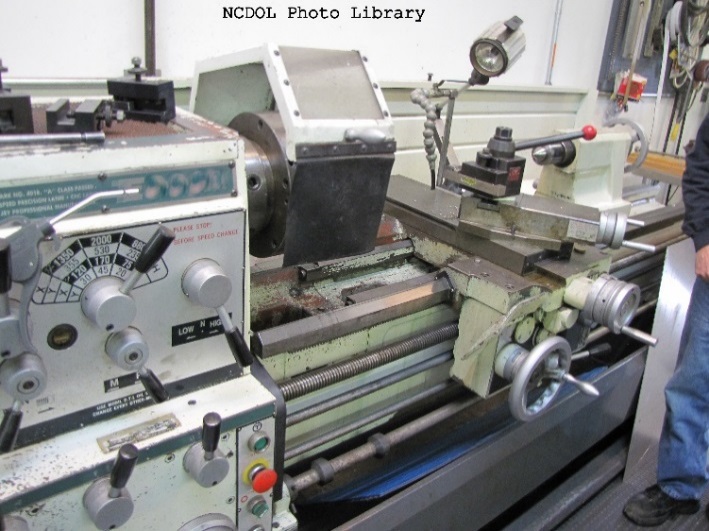 Special hand-tools must be used when entering danger zone.

Supplemental protection only
Potential Hazard
1910 Subpart O
Conveyors - Dangerous and deadly if insufficient guarding and if safety procedures are not enforced.
Examples:

Materials placed correctly on conveyor.

Employees trained to protect/safeguard hands.

No long or loose clothing, hair, jewelry.
Potential Hazard
1910 Subpart O
Membrane skinners
No guarding
Severe damage and amputations can occur
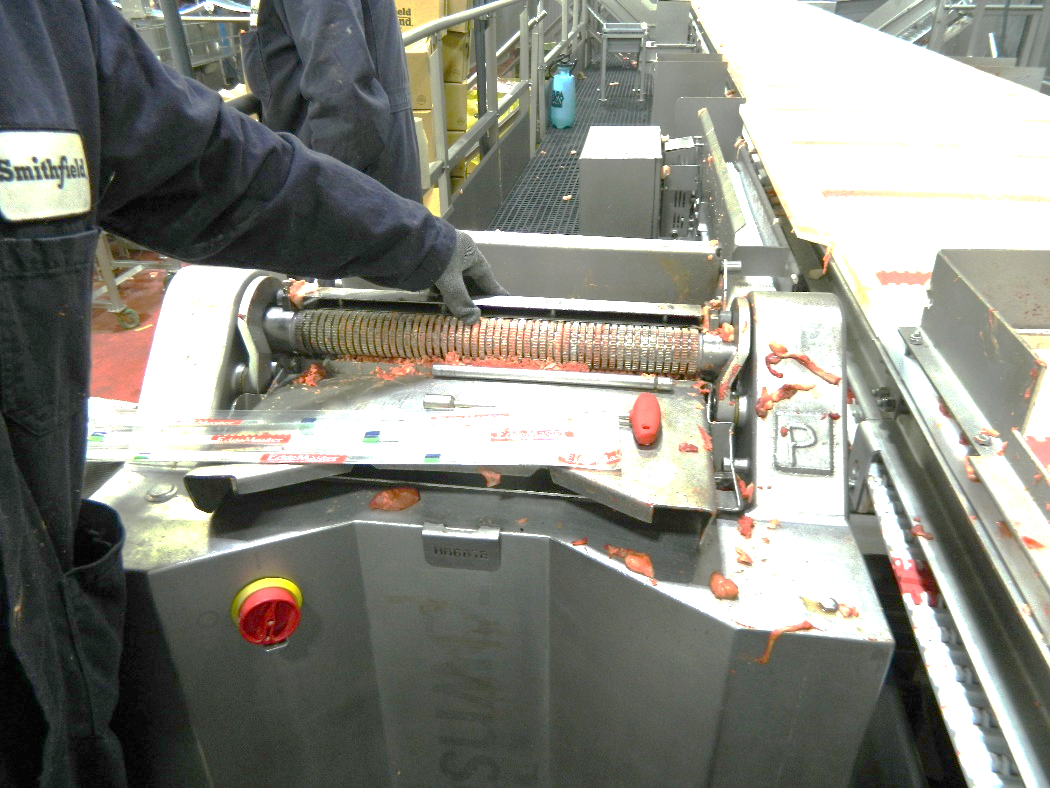 NCDOL Photo Library
Potential Hazard
1910.212(a)(3)(ii)
Overriding or circumventing guards

Ensure guarding doesn’t hinder production.

Ensure guarding can’t be circumvented.
1910.212(a)(3)(ii) …The guarding device shall be in conformity with any appropriate standards therefor, or, in the absence of applicable specific standards, shall be so designed and constructed as to prevent the operator from having any part of his body in the danger zone during the operating cycle.
Example Violation
1910.212(a)(3)(ii)
Insufficient guarding/guarding not properly adjusted to cover the open blade.

Exposing employees' hands to hazard
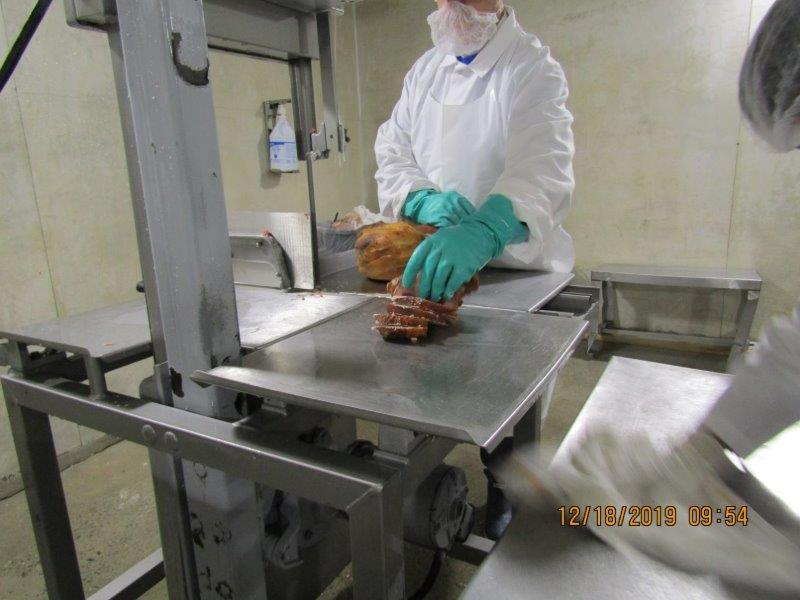 NCDOL Photo Library
Machine Guarding – Big Picture
Ensure effective barriers, covers, etc. are in place where needed.

Use LOTO when guarding must be circumvented.

Ensuring machine guarding reduces injuries.

Effective employee training.
Focus Areas:
Electrical and Lockout/Tagout
Electrical General Requirements
1910.303(b)(1)
Examination installation, and use of equipment

Electrical equipment must be free from recognized hazards:

Cables exposed to sharp edges 

Splices

Bare conductors
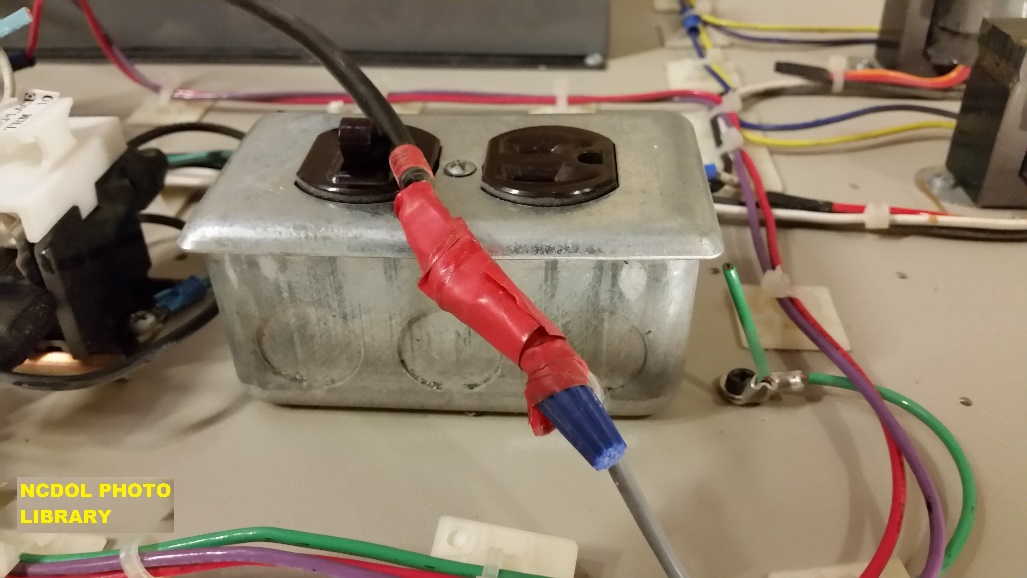 Electrical General Requirements
1910.303(b)(2)
Installation and use

Listed or labeled equipment shall be installed and used in accordance with its listing and labeling.
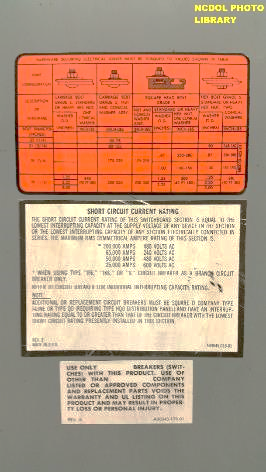 LOTO - Scope
1910.147(a)(1)
Covers the servicing and/or maintenance of machines or equipment where the unexpected start-up or release of stored energy could cause injury.

Installation and set-up

Adjustment or maintenance

Inspection

Modification

Routine service
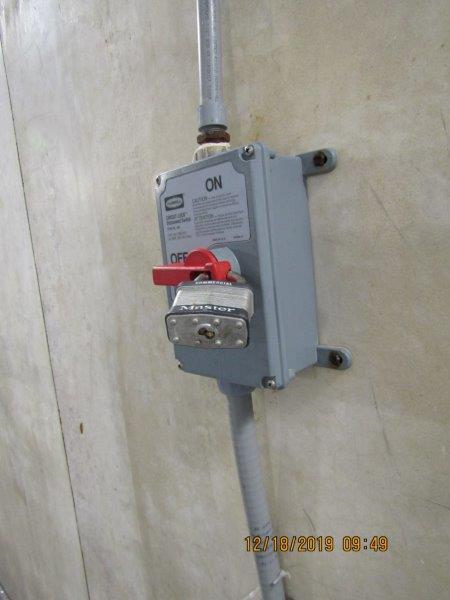 NCDOL Photo Library
LOTO - Application
1910.147(a)(2)
Normal production operations are not covered.

HOWEVER, servicing and/or maintenance tasks during production are covered if:

Employee removes/bypasses guard or other safety device
Employee is required to place any part of his/her body into the point of operation, or
Where an associated danger zone exists during a machine operation.
LOTO - Application
1910.147(a)(2)
Exception

Minor tool changes and adjustments, and other minor servicing activities, which take place during normal production operations, are not covered if they are:

Routine, 

Repetitive, and 

Integral to the use of the equipment for production

Provided that the work is performed using alternative measures which provide effective protection.
Energy Control Procedure
1910.147(c)(4)
Energy control (LOTO) procedure

Statement of intended use of procedure. 

Steps for shutting down, isolating, blocking and securing machines or equipment to control hazardous energy.

Steps for the placement, removal and transfer of lockout devices or tagout devices and the responsibility for them, and

Requirements for testing machine/equipment to determine and verify effectiveness of LOTO devices and other energy control measures.
Example Violation
1910.332(b)(2)
Lack of effective training 

Common violation

Examples: 
Employees, who were not qualified persons, were not trained in and familiar with any electrically related safety practices not specifically addressed by 29 CFR 1910.331 through 29 CFR 1910.335, but which were necessary for their safety.

Employee was working from a ladder on a light fixture and experienced an electrical shock.
Focus Areas:
Hazard Communication
Hazard Communication
Specific chemical hazards can include:
Ammonia
Chlorine
Carbon dioxide
Hydrogen peroxide
Peracetic acid
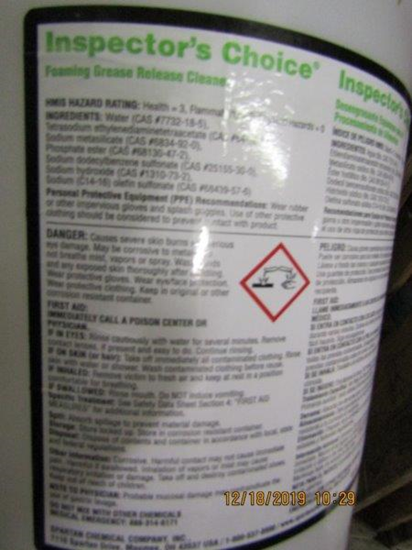 NCDOL Photo Library
Key Elements of HazCom
1910.1200
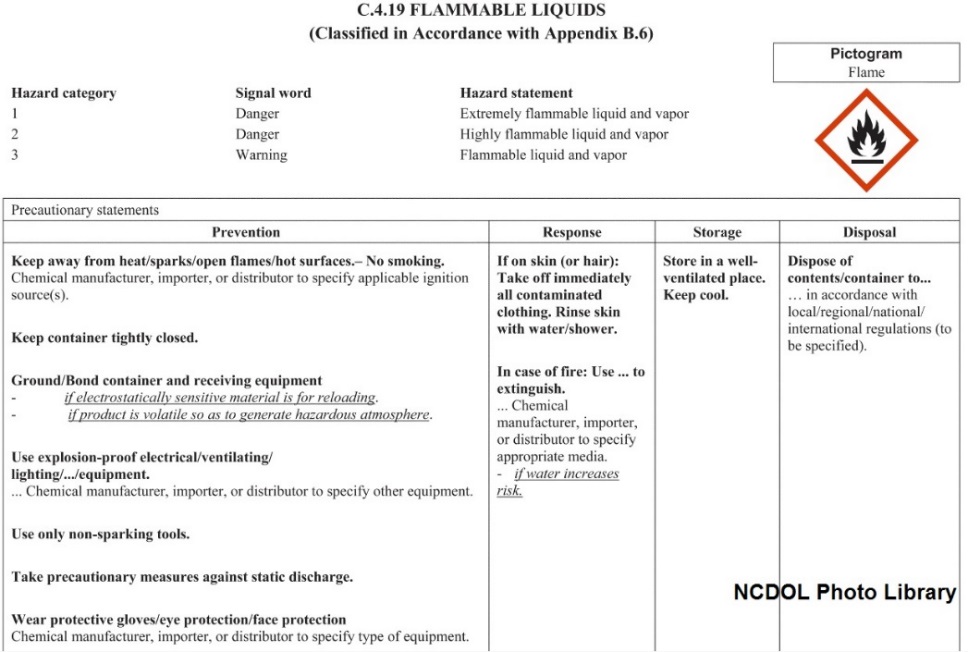 Hazard classification
Written program

Labeling

Safety data sheets (SDS)

Employee training
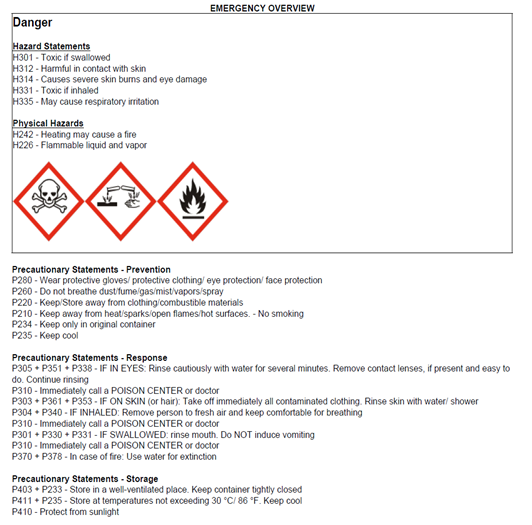 Information and Training
1910.1200(h)
Training topic requirements
How to recognize a chemical presence or release
Types of hazards chemicals present
Hazards not otherwise classified (HNOC)
How to protect themselves
Parts hazard communication program: 

An explanation of the labeling system
Safety data sheets
How employees can obtain/use the appropriate hazard information
Hazard Example
Peracetic acid (PAA)
Strong vinegar smell
Irritating above 1 part per million (ppm)
Corrosive and damaging to eyes and skin
Respiratory irritant 
Level of hazard dependent on concentration
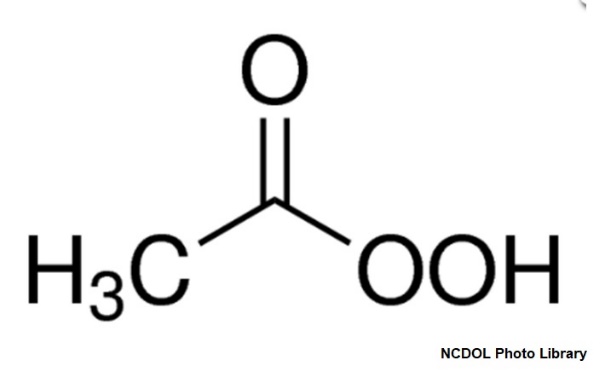 Focus Areas:
Confined Space
Confined Space
1910.146
Many manufacturing sites contain permit-required confined spaces.

Food manufacturing facilities often have a large number of confined spaces, such as silos, tanks, mixing vats and storage bins, which creates risks when maintenance is needed.
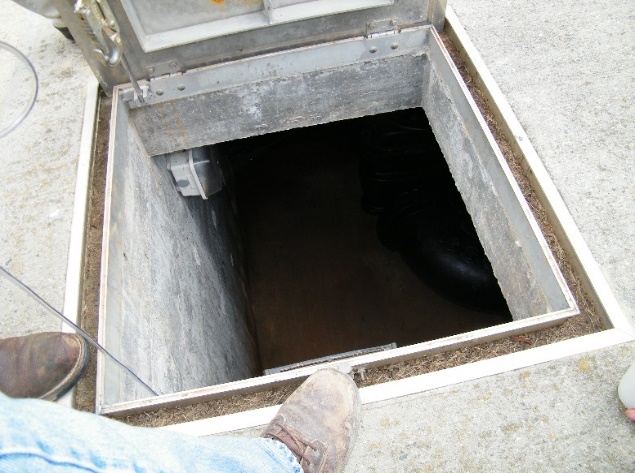 NCDOL Photo Library
Example Confined Spaces
1910.146
Storage tanks
Process vessels
Boilers
Ducts
Utility vaults
Pipelines
Equipment and machinery
Open top spaces (>4 feet)
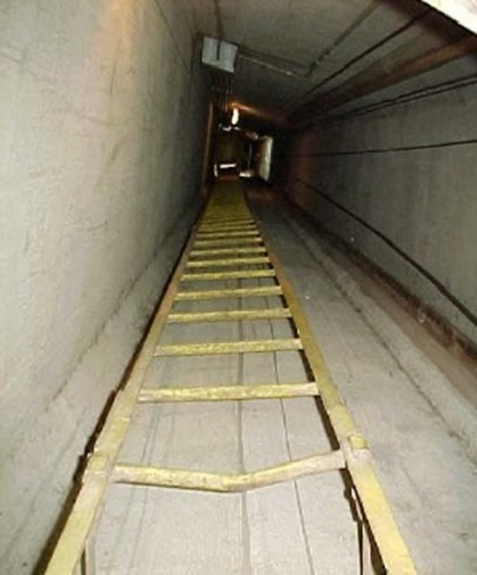 NCDOL Photo Library
Written Permit Space Program
1910.146(c)(4)
If employees enter permit spaces, employer shall develop and implement a written permit space program.
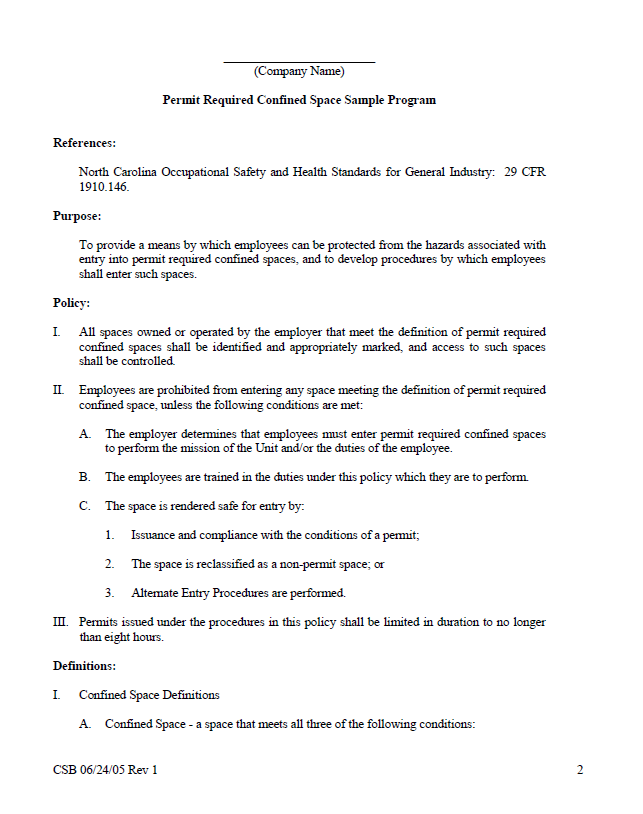 NCDOL Photo Library
Focus Areas:
Combustible Dust
Combustible Dust
CPL 03-00-008
Combustible dust is a risk factor in the manufacturing of numerous food product segments, such as:
Bakery
Cookie and cracker
Snack food
Blends/mixes 
Cereal
Spices
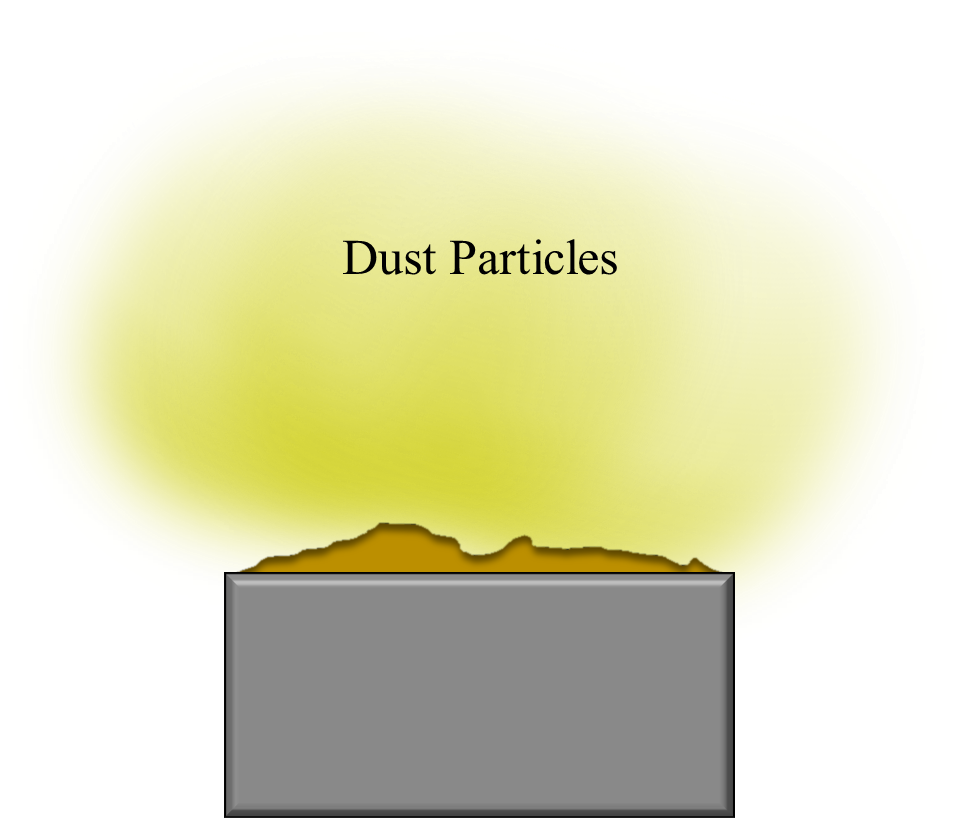 Combustible Dust
CPL 03-00-008
Any fine material that can catch fire and explode when mixed with air. Can be from:
Most solid organic materials…
Examples include sugar, starch, spices, flour



Can pass through a U.S. No. 40 Standard Sieve
 420 µm or smaller in diameter
Combustible Dust
CPL 03-00-008
Multiple standards can apply:

1910.22, Walking - Working Surfaces
Must maintain sanitary conditions

1910.38, Emergency Action Plans

1910.94, Ventilation

1910.146, Permit - Required Confined Spaces

1910 Subpart L – Fire Protection
For example:  1910.157, Portable Fire Extinguishers

1910.307, Hazardous (classified) Locations

1910.1200, Hazard Communication
Elements of a Dust Explosion
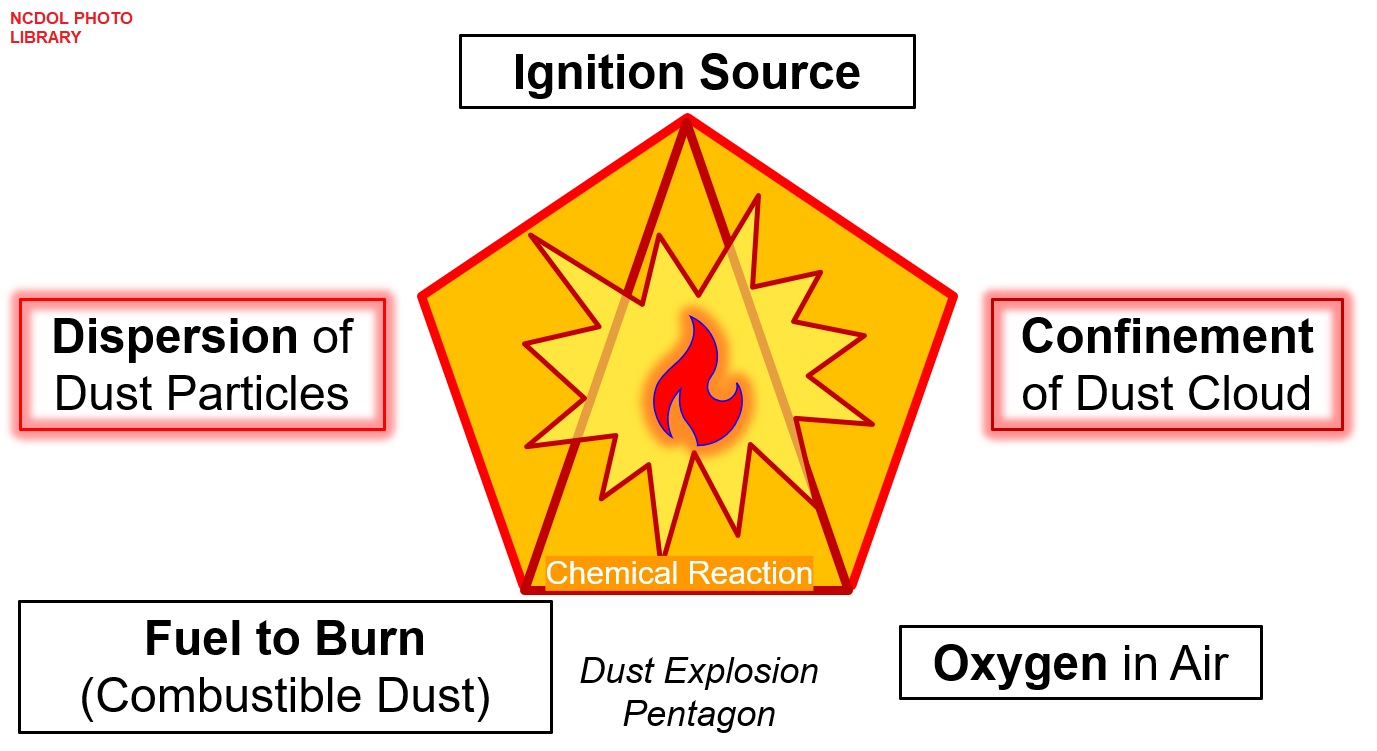 Combustible Dust
CPL 03-00-008
If combustible dust hazard are not controlled the results can be disastrous:

Dust explosions have been linked to numerous fatal accidents. 

Between 1980 and 2005, the U.S. Chemical Safety Board investigated 281 combustible dust incidents that killed 119 workers and injured 718 others.

Example:  2/7/2008 - Imperial Sugar Refinery
Large accumulations of sugar dust
14 deaths, 38 injured
Focus Areas:
Ergonomics
Ergonomics
NCGS 95-129(1)
Definition

Ergonomics is defined as the science related to man and his work, embodying the anatomic, physiologic, and mechanical principles affecting the efficient use of human energy.

Injury examples

Carpal tunnel syndrome; tendinitis; rotator 
   cuff injuries (a shoulder problem); epicondylitis 
   (an elbow problem); trigger finger; muscle 
   strains and lower back injuries.
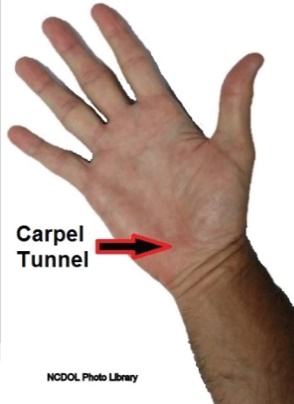 Ergonomic Program Elements
Management commitment
Employee involvement
Training
Workplace analysis
Prevention and control measures
Medical management
Program evaluation
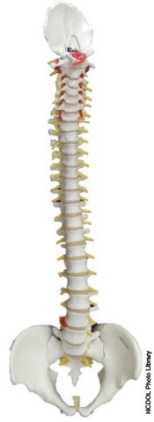 Movement/Environmental Stressors
Repetitive motions: Frequent and rapid muscular contractions

Static postures: In one position for long periods, reduces blood flow

Movement: Affected by work pace and task variety

Temperature: Psychological effects, hot, cold

Vibration: Damage small blood vessels and nerves
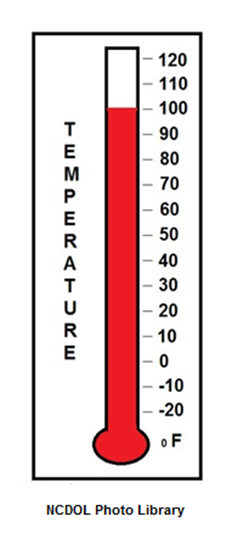 Workplace Problems and Losses
Increased discomfort, pain, injury or illness

Workers’ compensation costs

Lost or restricted work time

Short- or long-term disability

Increased absenteeism

Greater turnover

Low morale

Decreased productivity and/or quality
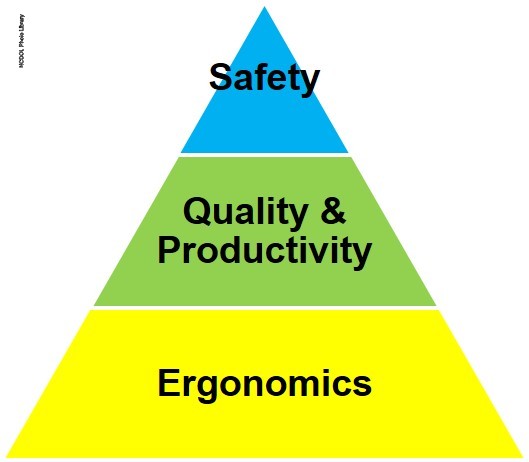 Hierarchy of Controls
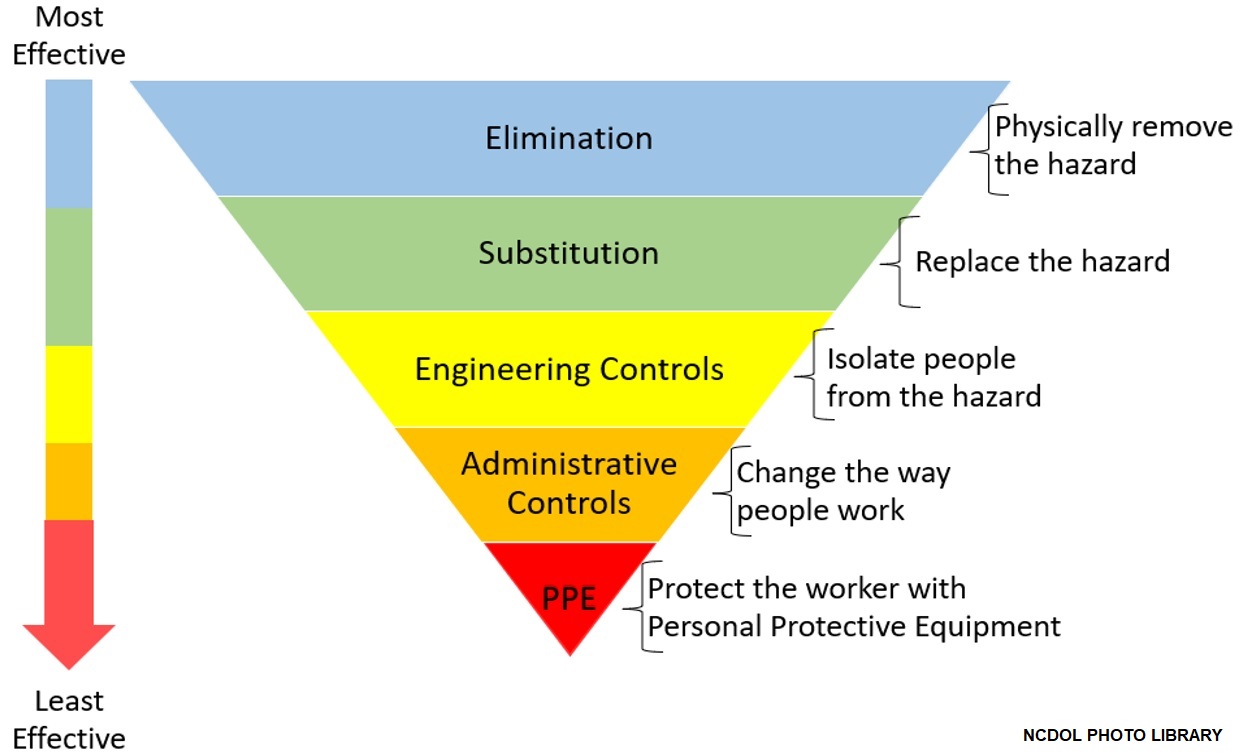 NCDOL OSH Division Perspective
North Carolina employers can be cited for ergonomic violations without an OSHA ergonomic standard.

Field Operations Manual (FOM) Chapter XVII
Phase 1
Phase 2
Phase 3

Current citations are issued under the 
    General Duty Clause.
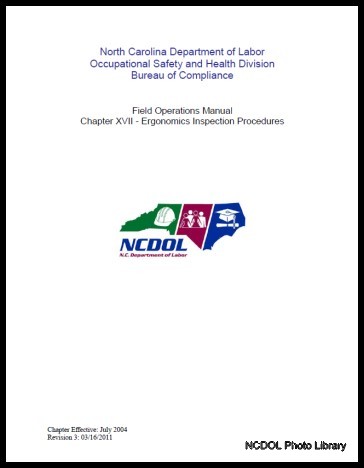 Focus Areas:
Recordkeeping
Recordkeeping – OPN 140
29 CFR 1904
Federal OSHA statistics have identified under-reporting of recordable cases in Food Manufacturing
Who Must Record?
1904.1
All employers in North Carolina except:
Any employer with 10 or fewer employees for the previous calendar year.

Any employer who is listed in the updated NAICS industry code list.


Exemptions above do not change employers’ reporting requirements.
General Recording Criteria
1904.7(a)
Death
Days away from work
Restricted work or transfer to another job
Medical treatment beyond first aid
Loss of consciousness
Diagnosed as a significant injury or illness
Reporting Requirements
1904.39
Fatalities
8 hours

Hospitalizations
24 hours

Amputations
24 hours

Loss of eye
24 hours
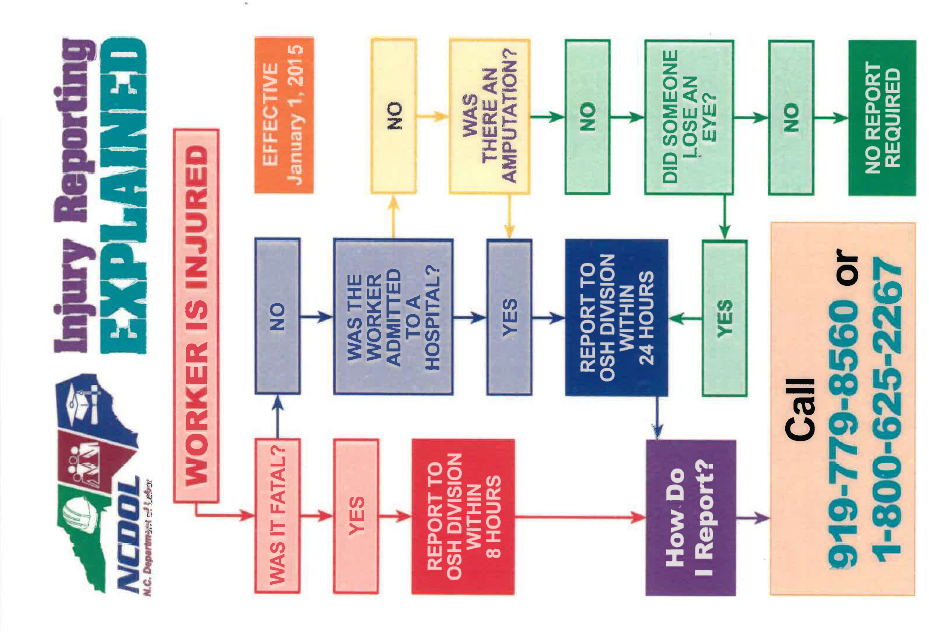 Focus Areas:
Respiratory Protection
Respirators
1910.134
Food manufacturing industry employees can be exposed to a variety of respiratory irritants and hazards.
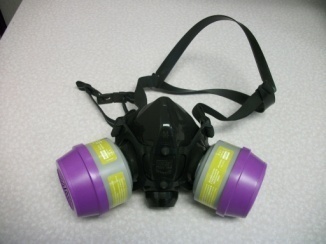 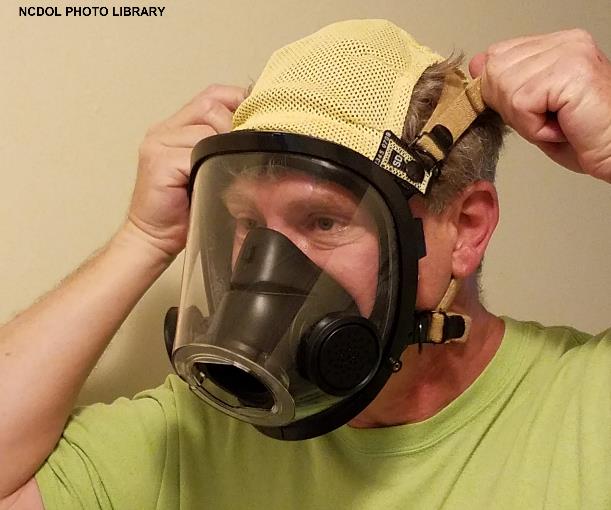 NCDOL Photo Library
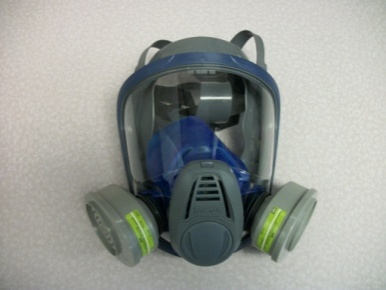 NCDOL Photo Library
Written Program
1910.134(c)(1)
Written program must contain procedures for:

Selecting respirators

Medical evaluations

Fit testing

Respirator use

Respirator maintenance

Ensuring adequate breathing air for supplied air respirator (SAR)

Employee training

Program evaluation

Program must be worksite-specific.
Training and Information
1910.134(k)(3)-(5)
Required:

Prior to requiring the employee to use a respirator

Annually

When changes in workplace render previous training obsolete

Employee use demonstratesinadequate training

Any other situation arises in whichretraining appears necessary
Training Topics
1910.134(k)(1)
Why the respirator is necessary and how improper fit, usage, or maintenance can compromise the protective effect of the respirator.
Limitations and capabilities of the respirator.
How to effectively use the respirator in emergencies.
Training Topics
1910.134(k)(1)
How to inspect, don, doff, use, perform seal checks.
Maintenance and storage procedures.
How to recognize medical signs and symptoms that may limit or prevent the effective use of respirators.
General requirements of the standard.
When is Fit Testing Required?
1910.134(f)
Before initial use

Annually, thereafter

When facial features change, such as with weight gain or loss, use of dentures

Note: Employees wearing tight-fitting face-pieces must not be fit tested if they have facial hair. *
Focus Areas:
Bloodborne Pathogens
Exposure Control Plan
1910.1030(c)(1)(ii)
Written plan designed to eliminate or minimize employee exposure that contains:

Exposure determination

Schedule and method of implementing paragraphs 
    (d) through (h) of the standard

Procedures for evaluating circumstances surrounding an exposure incident

Must be reviewed at least annually
Potential Occupational Exposure
In food manufacturing potential exposures typically occur through:
Onsite nurse/medical staff
Employees required to perform collateral 1st aid duties
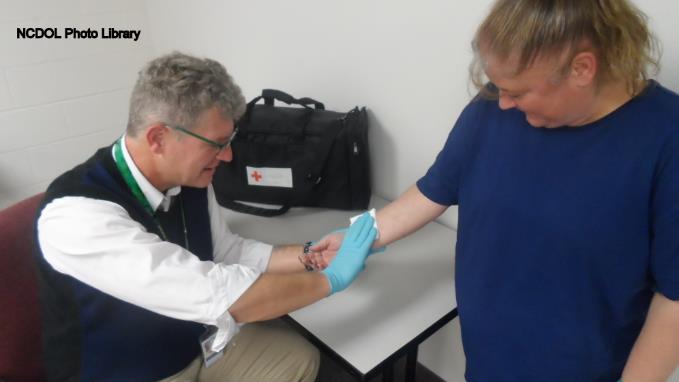 Example Violations
Serious: 1910.1030(c)(2)(i)(A)

Bloodborne pathogens exposure determination did not include a list of all job classifications in which all employees in those job classifications had occupational exposure.
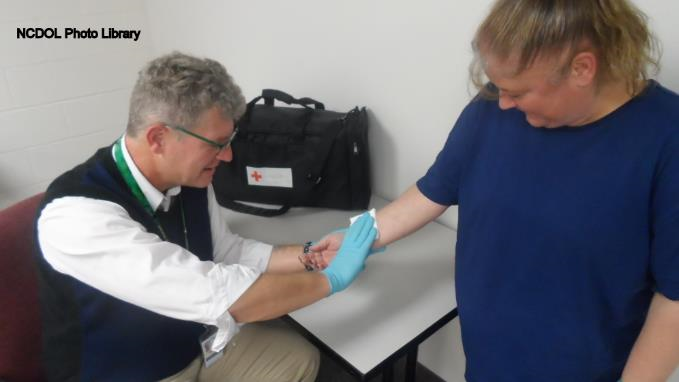 NC Photo Library
Focus Areas:
Process Safety Management
Process Safety Management
1910.119
1910.119 – Process Safety Management
Applies to facilities with large refrigeration units or freezer processes.
Processes which involves chemicals at or above specified Threshold Quantities (TQ), Appendix A.



Main purpose:
To proactively identify, evaluate, and mitigate or prevent highly hazardous chemical releases.



Requires a written plan of action/program and employee consultation.
List of Hazardous Chemicals     Appendix A
Most common products above threshold quantities:
Anhydrous ammonia (10,000 Ibs. TQ)
Chlorine (1,500 Ibs. TQ)
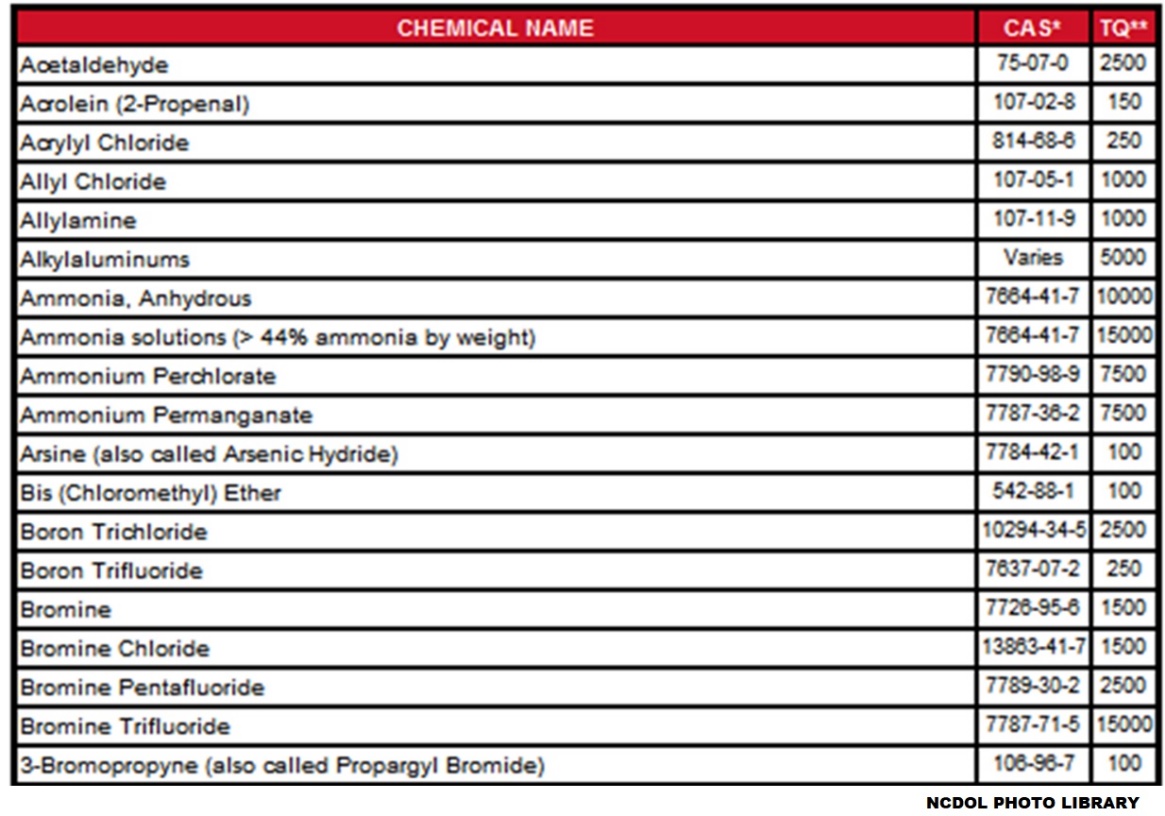 PSM: 14 Elements of Compliance
Employee Participation
Process Safety Information
Process Hazard Analysis
Operating Procedures
Training
Contractors
Pre-Startup Safety Review
PSM: 14 Elements of Compliance
Mechanical integrity
Hot Work Permit
Management of Change
Incident Investigation
Emergency Planning and Audits
Compliance Audits
Trade Secrets
Focus Areas:
Occupational Noise
Occupational Noise
Noise hazards in food manufacturing
Machinery, processes, and equipment produce high noise levels
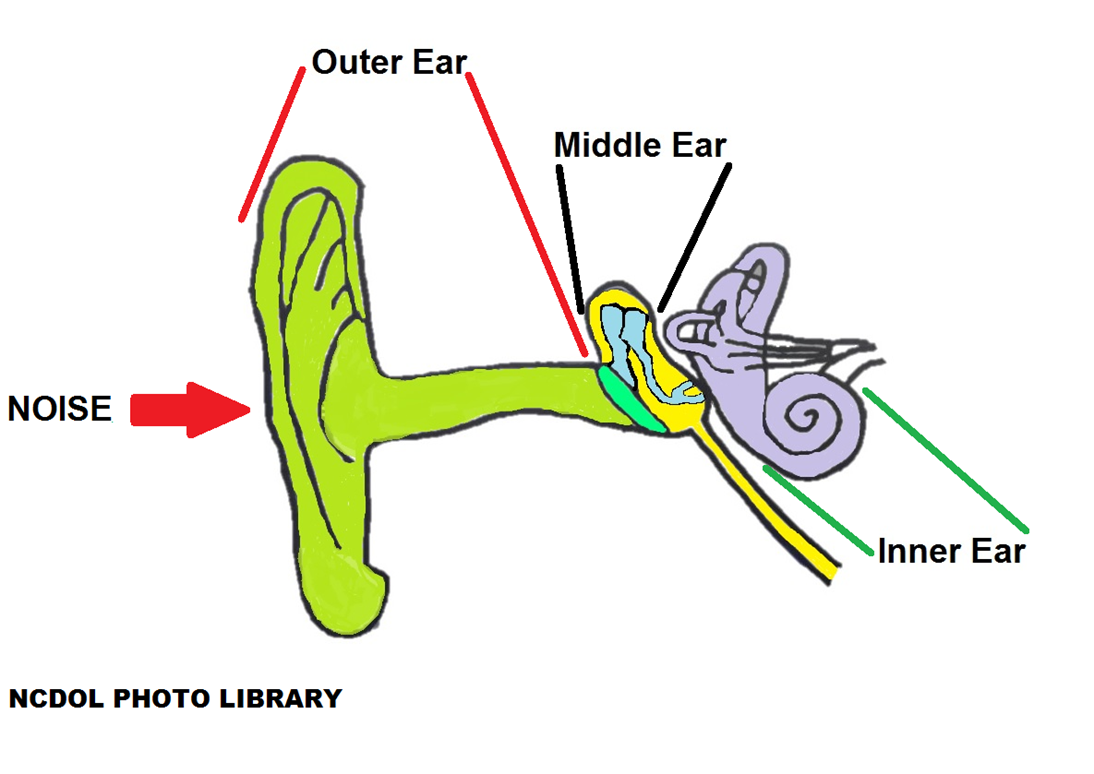 Permissible Exposure Level
1910.95(b)
No employee shall be exposed above the permissible exposure level (PEL)

PEL = 90 decibels on the A scale (dBA) for 8-hour time-weighted average (TWA)
Action level (AL) – 85 dBA – 8-hour TWA 


Feasible engineering and administrative controls are required before personal protective equipment (PPE) can be used.
Example Noise Hazard
1910.95(d)(1)
When employees are exposed to high noise serious/permanent hearing loss can result.

1910.95(d)(1)
When information indicates that any employee's exposure may equal or exceed an 8-hour time-weighted average of 85 decibels, the employer shall develop and implement a monitoring program.
Focus Areas:
Other Hazards
Other Hazards
29 CFR 1910
Personal protective equipment

1910.132 - Hazard assessment and training

Involve managers and workers

Example PPE in Food Manufacturing
Cut resistant gloves/arm guards
Chemical gloves 
Protective clothing and boots (slip resistant shoes)
Other Hazards
1910.141
1910.141 – Sanitation 

Clean water to wash hands

Adequate number of toilets

Employees must have access to facilities in timely manner
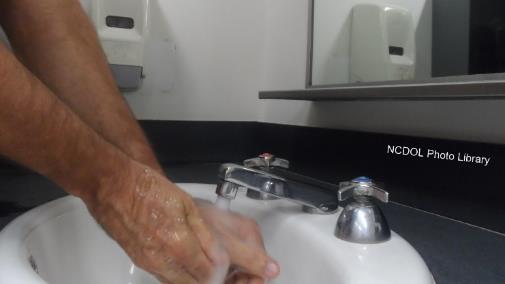 Other Hazards
Thermal stressors:

Can be found in various locations in the facility (Live-kill areas, boilers, etc.). 

Engineering/administrative controls in place, PPE assessed.

Adequate supplies potable/drinkable water must be available for employees in a timely manner.
Avoid heat stress injuries.
Other Hazards
Biological/zoonotic disease hazards:
Medical record/OSHA 300 log evaluations
Employer’s efforts to control hazards/prevent exposure will be assessed.
Example: Brucellosis
Bacterium found in infected cattle or swine.
Workers can contract via inhalation or direct bodily contact with infected blood or tissue.
Other Hazards
Emergency Action Plan (EAP)

1910.38 - Essential due to chemicals used in food manufacturing
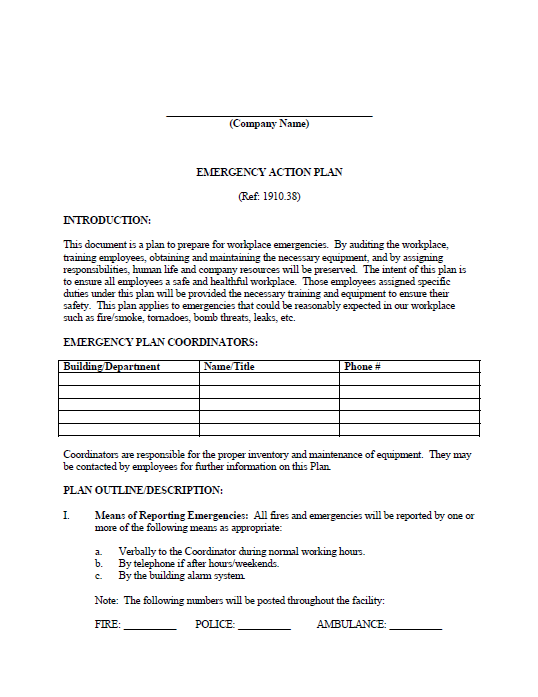 Summary
During this course, we covered:

Food Manufacturing Special Emphasis Program 

Implications for N.C. employers

Compliance focus areas during an inspection
Thank You For Attending!
Final Questions?
1-800-NC-LABOR

(1-800-625-2267)

www.labor.nc.gov